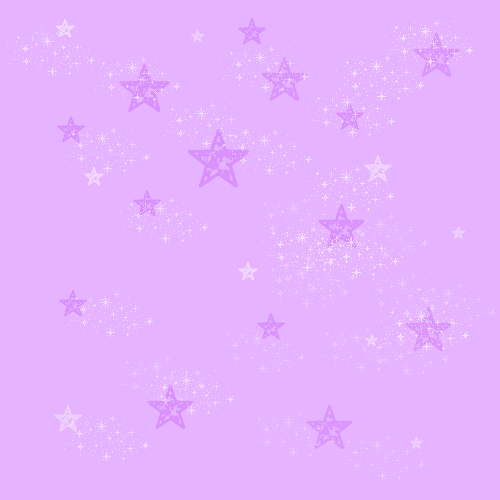 Степени сравнения прилагательных
положительная
превосходная
сравнительная
the … -est
-er
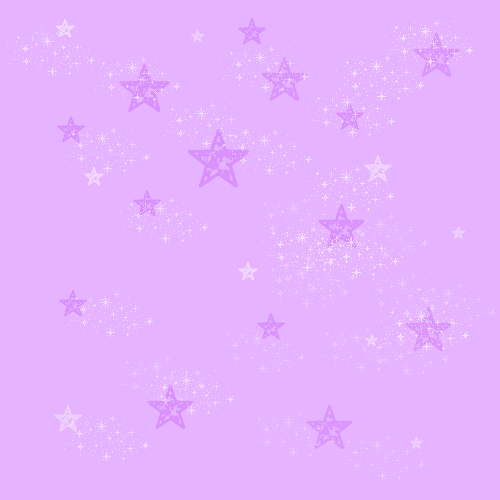 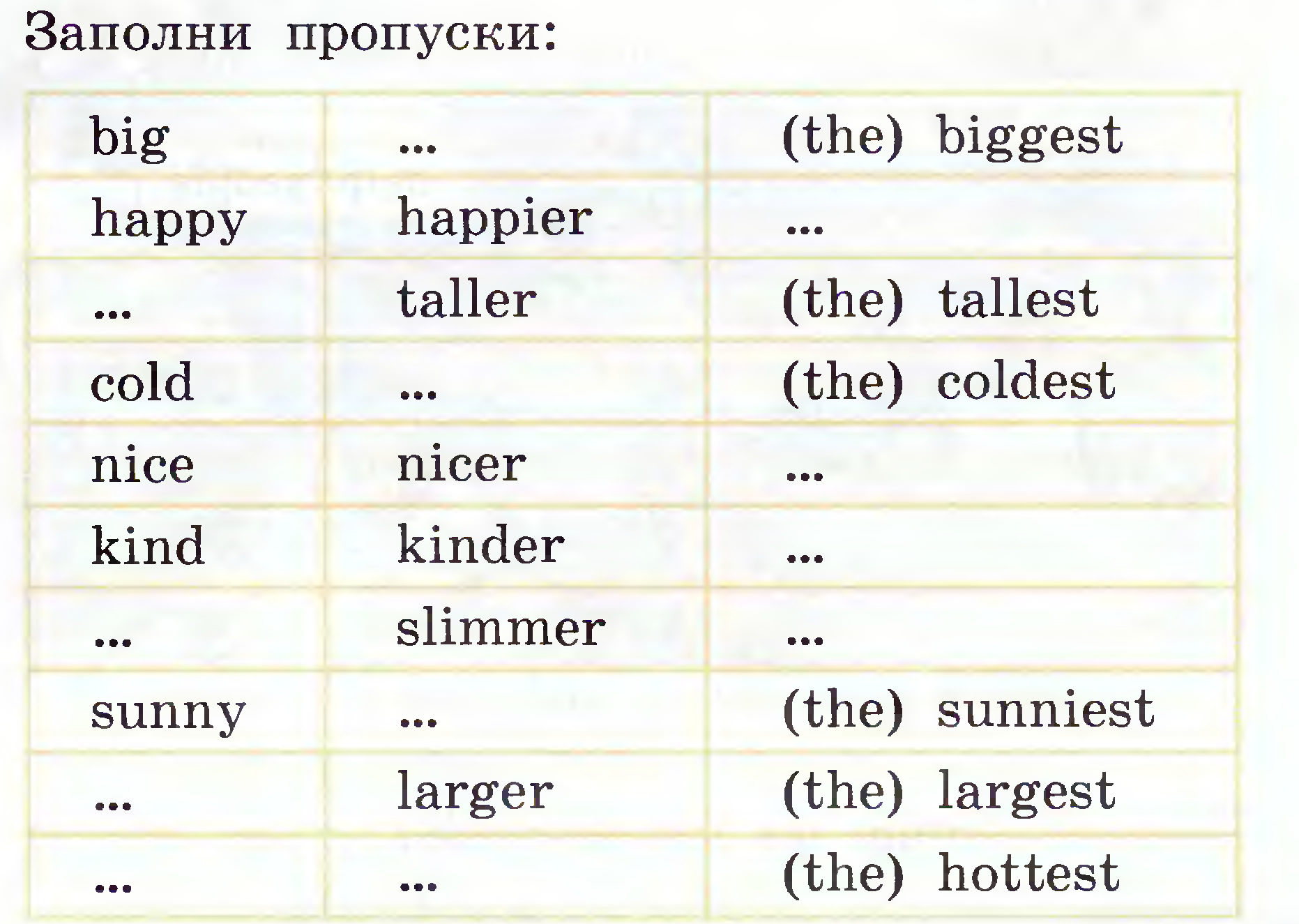 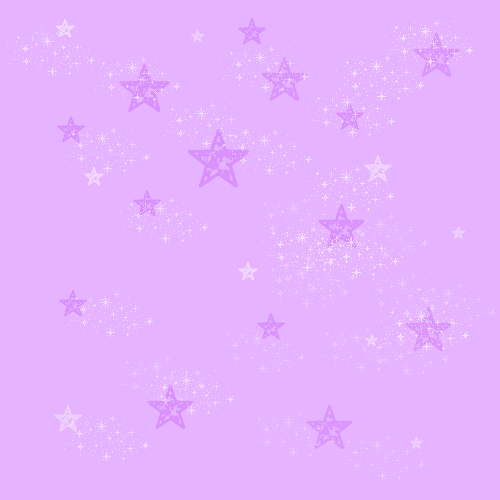 compare
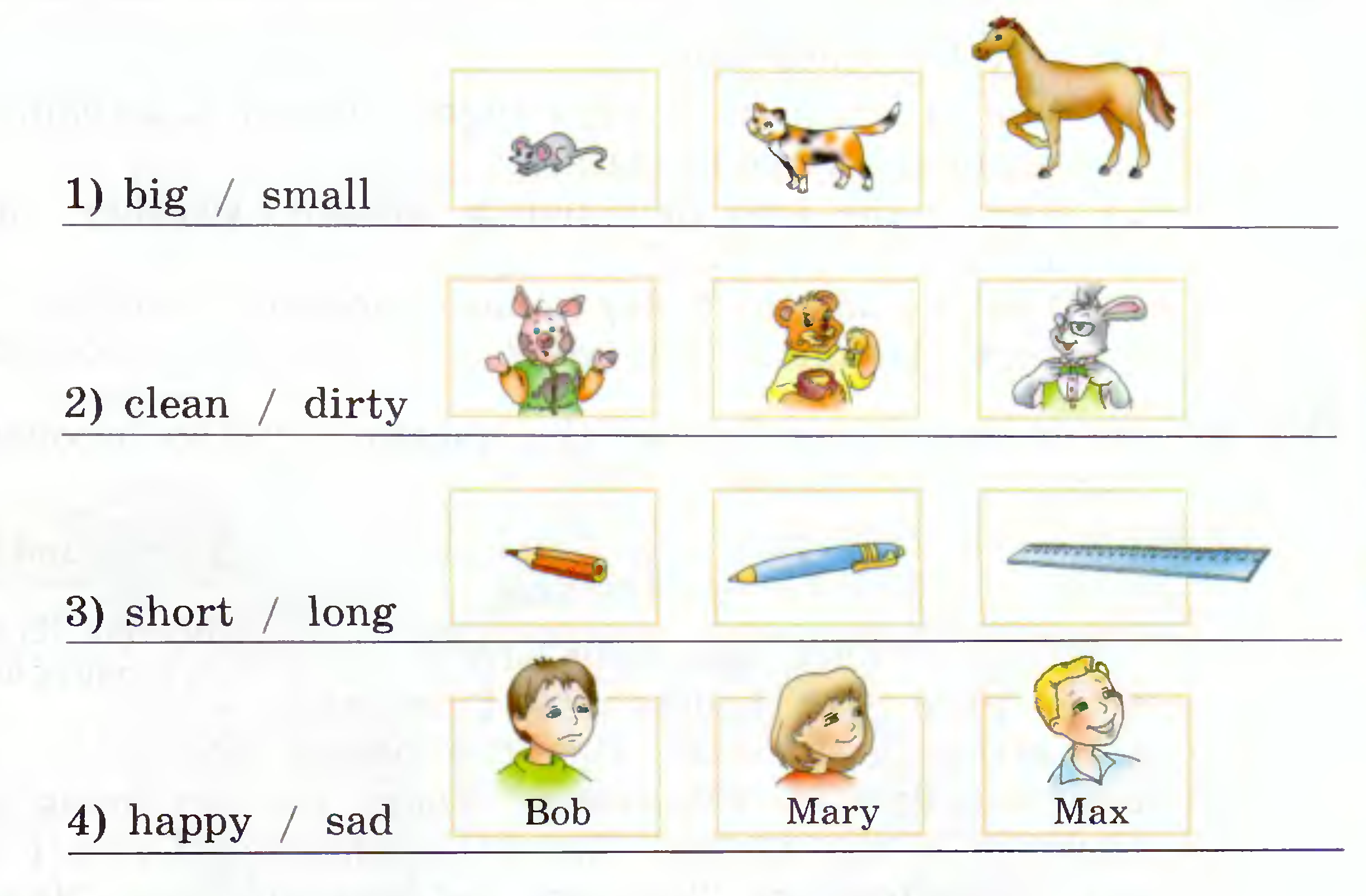 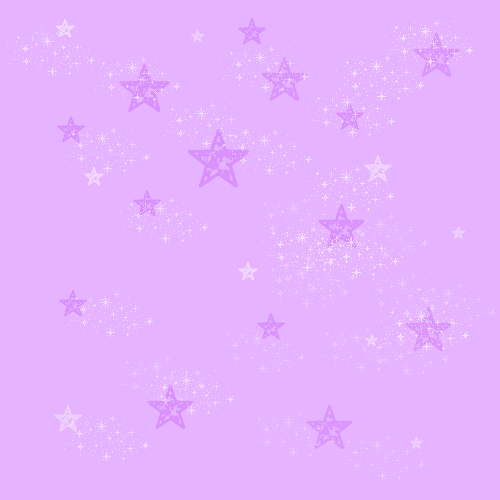 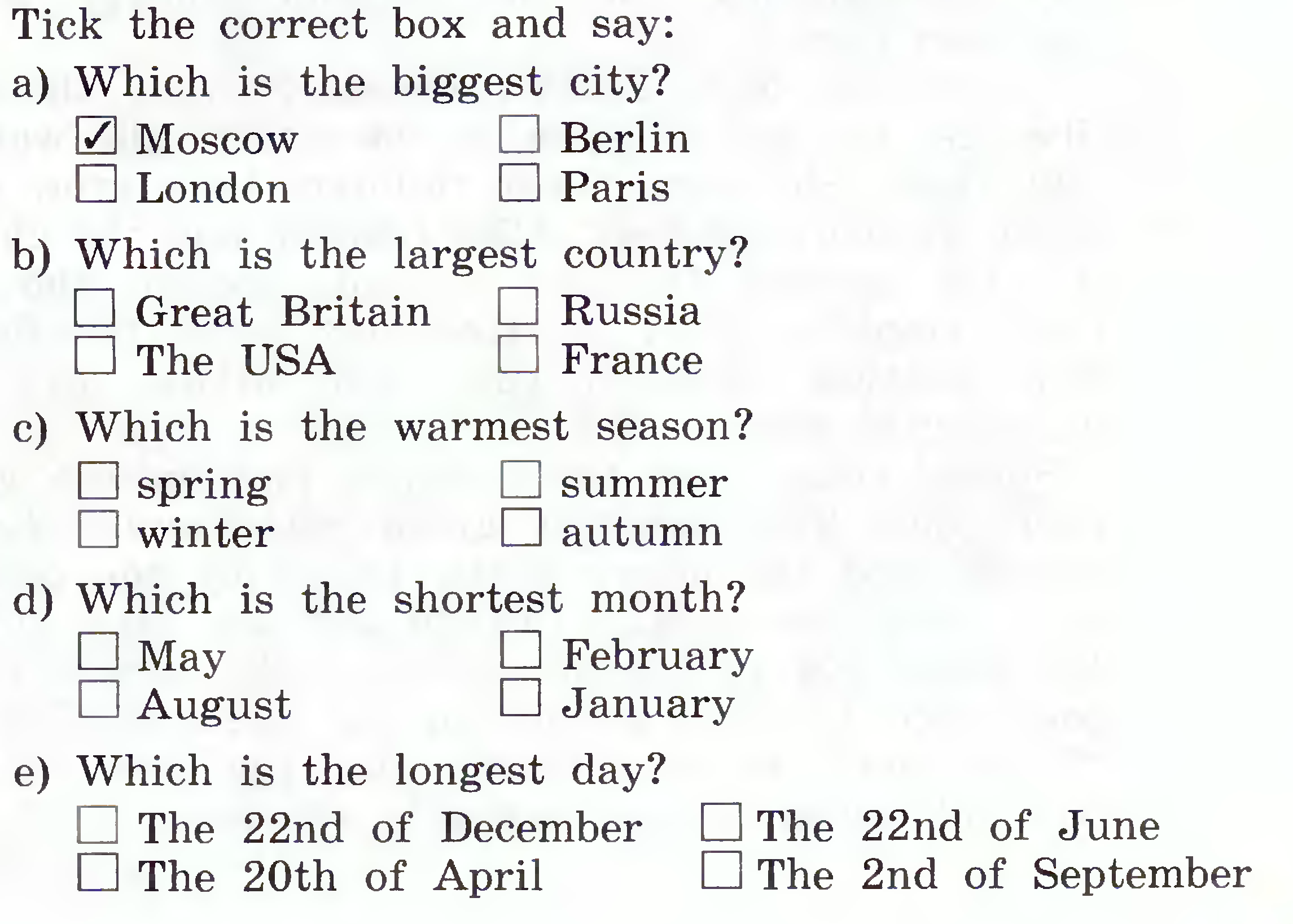 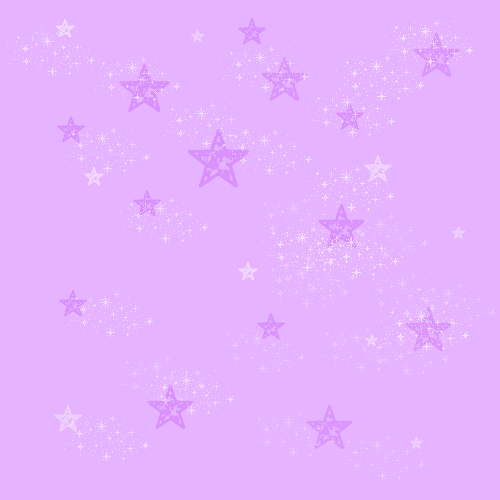 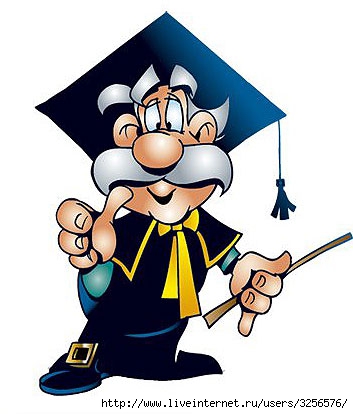 Исключения
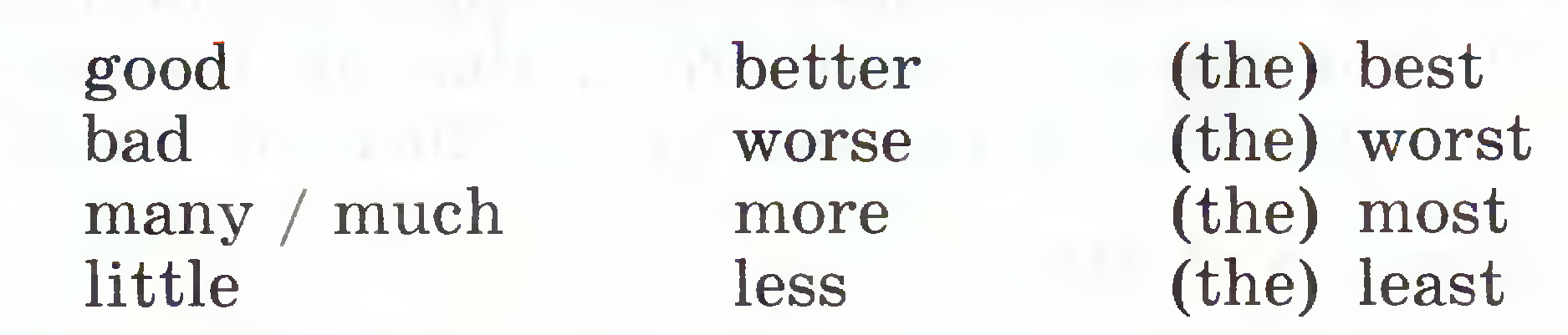